Viernes, el 5 de octubre
Frase del día
Check Homework
Flashcards
Return listening activity
Collect Hw
Pronoun Paradise Video
Practice Using Your Flashcards
With a partner and BOTH your sets of cards,
Put one set English side up and one set
Spanish side up. Scramble them and then match them on your desk like the example on the board.
Around the World with Subject Pronouns
you (formal)
They, 
all girls
You  all
(Mixed group)
(españa)
you (familiar)
Jorge
I
You all
Lydia
Sandra, Jose, 
y yo
You (to your mom)
You all
(not in spain)
Paco y tú
Mi profesora
You  all
(Mixed group)
(españa)
They (all girls)
Isabel y Sandra
He
Paco, Sara y tú (españa)
Rico
Sandra, Jose, 
y yo
She
Sara
Jorge y Sara
You all
(all girls)
españa
I
Sandra, Jose, 
y yo
We (all boys)
Maria
Jorge y Sara
You all
(all girls)
españa
You (formal)
Sandra, Jose, 
y yo
She
Sara
Jorge y Sara
You all
(all girls)
españa
I
Sandra, Jose, 
y yo
We (all boys)
Maria
Jorge y Sara
You all
(all girls)
españa
We 
(all girls)
THE END!
Looking at Verbs: “to win”
I 		win		We 		win
You		win		You all 	win
He		win		They 		win
She		win
Looking at Verbs: “to be”
I 		am		We 		are
You		are		You all 	are
He		is		They 		are
She		is
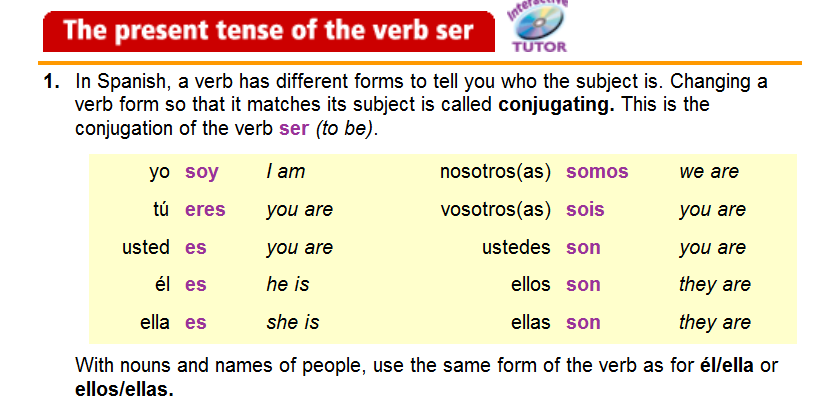 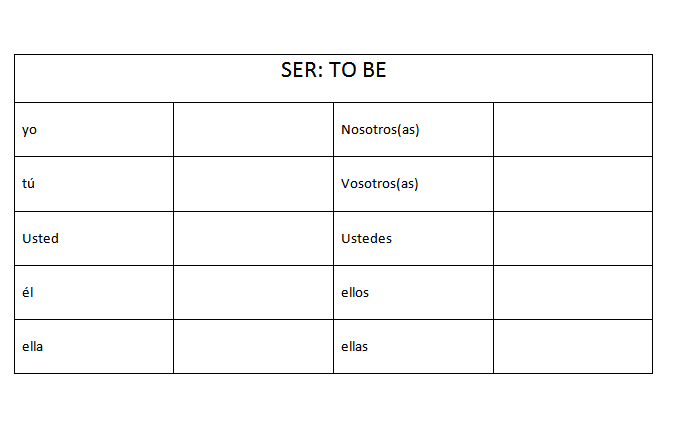 SER VIDEO
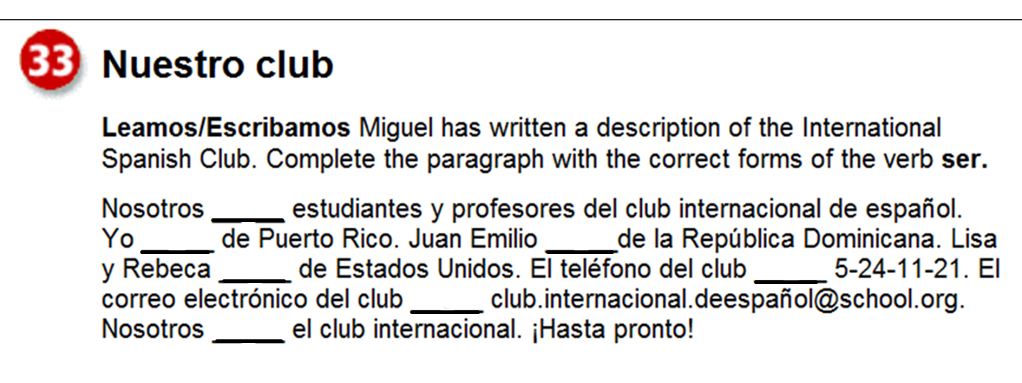 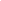 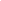